Your guide to
EMPOWERING WOMEN IN CONSTRUCTION
www.femcon.eu
By
Partner Name
2022 – 2024
Document Name
01
Our mission
02
Did you know that…?
03
What those involved say
04
Our objectives
05
Action Plan
2
A woman’s place is wherever she wants it to be, even in the cab in a 40-ton bulldozer.
3
The EU construction industry's future is jeopardised by a chronic labour shortage Europe's construction output cannot keep up with demand (OECD). 



Prior to COVID-19, there was a labour shortage in the construction industry. Now, the industry is facing even more labour challenges. Construction labour shortages in the EU are also expected to worsen in the future as the population declines and the workforce ages. According 









to a survey conducted in honour of International Women's Day 2021 (Search Consultancy), "despite research indicating that 83% of managers in the construction sector believe their industry is suffering from a skills shortage, little is being done to encourage a more diverse workforce and, as a result, widen the talent pool available.“


	
The EU construction needs to employ more women if it is to have a sustainable future. A review of our partner country circumstances is insightful.
OUR MISSION
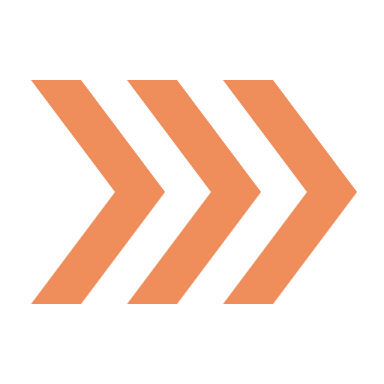 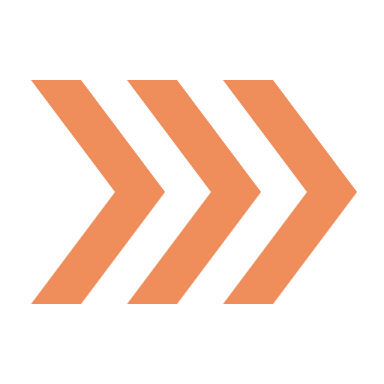 FEMCON's mission is to create innovative vocational education and training tools to help women working in or considering a career in the construction industry advance to visible roles within the industry. The project's goal is to make the industry more appealing to women, resulting in a greater number of women choosing the sector, creating conditions for positive change, and improving the industry's gender outlook and quality of life in the male-dominated sector.
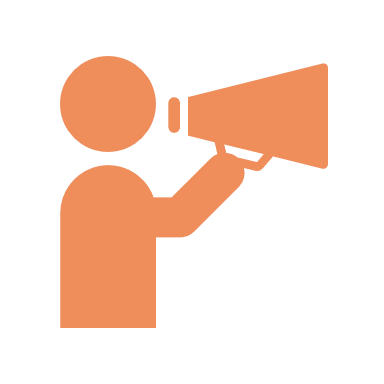 4
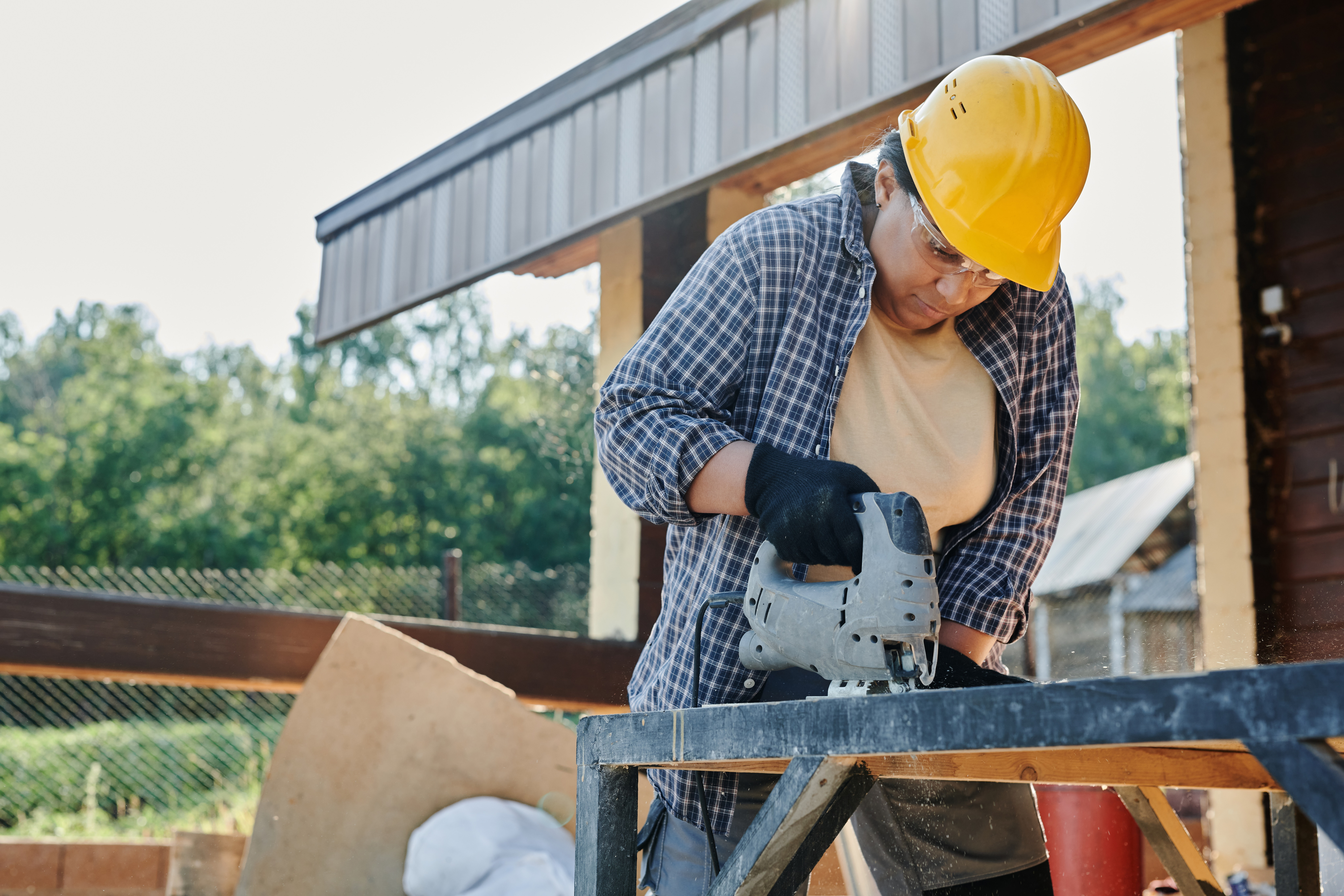 As a woman, you can defy all stereotypes, go against the grain, and still dominate in a male dominated industry.
5
DID YOU KNOW THAT…?
Diversity, it is a clear value in the face of innovation.
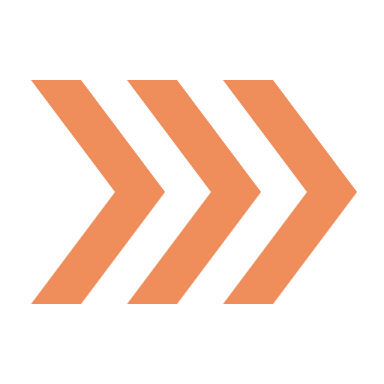 Diversity of complementary profiles is essential in any sector and women are bringing an innovative vision to the construction sector.

Diversity helps companies in their process of adaptation to the new European regulations, promoting equality within the sector.

The construction sector needs to regain its prestige and incorporating women helps to improve it through an image of transparency, respect and adaptation.
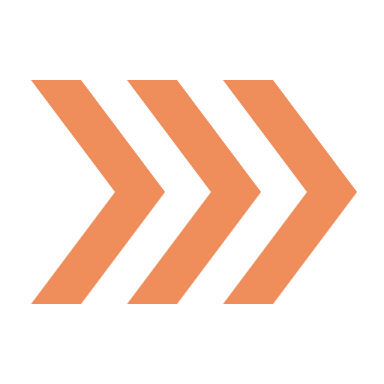 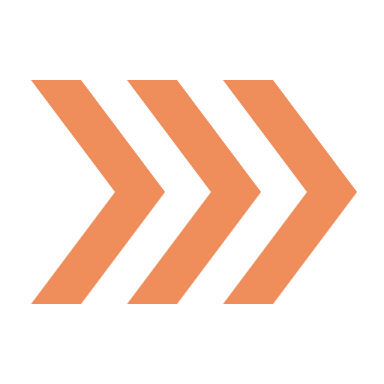 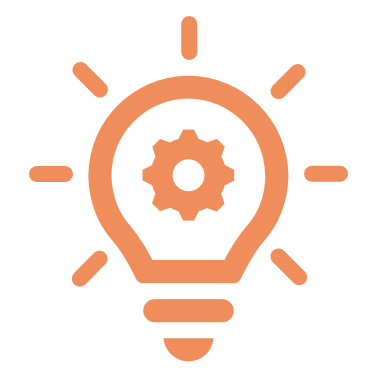 Diversity implies a plurality of profiles, which improves productivity as there are more points of view. In addition, mixed work teams improve competitiveness and the working environment.
6
DID YOU KNOW THAT…?
There are a real need for workers in the sector
The Construction’s labor gap tops 500k. 

With nearly one in four construction workers older than 55
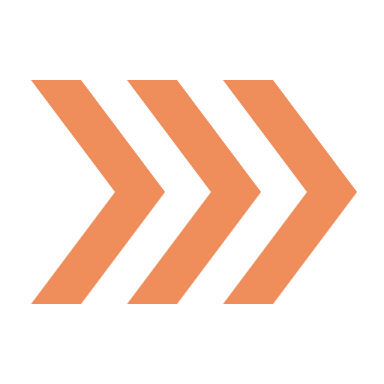 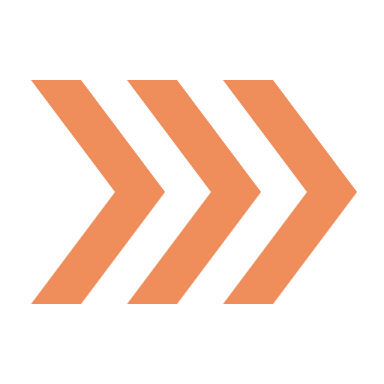 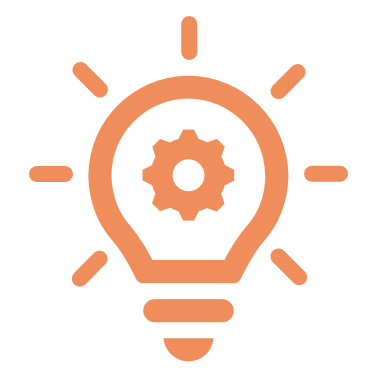 The construction sector is in a process of industrialization where it needs new profiles, as well as regeneration, since more than half of the workers in the sector are close to retirement age. 
This means that new and more training is needed to train for new jobs, as well as to train new workers to take over from the next generation. The sector offers many new job opportunities for women in the coming years.
7
Women in the industry can lay a solid foundation for those interested in pursuing a career in construction.
8
MAIN BARRIERS
WHAT THOSE INVOLVED SAY
Women make up only 9% of the construction industry's workforce in Europe
Construction is still a masculinized sector. The basic point is to make construction known as a sector where women have the same place as men.
Construction still have difficulties to find manpower very associated with brute force work. This is also changing with the industrialization processes.
Most women have administrative, management, engineering, architecture positions in the sector.
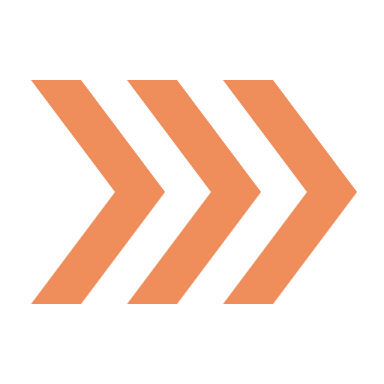 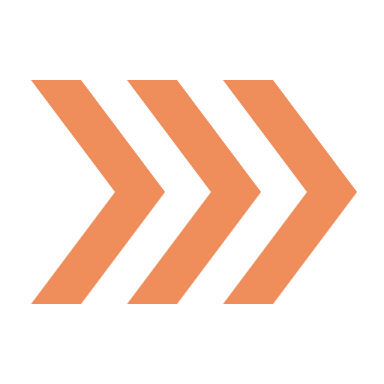 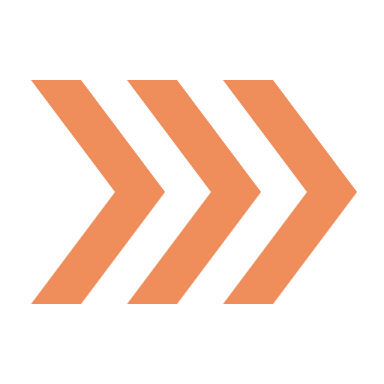 Problems of family reconciliation and lack of equality policies
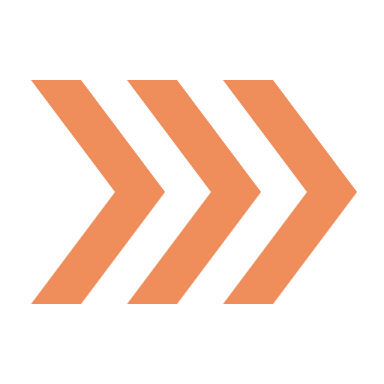 Experts in the sector stress the importance of introducing family reconciliation and flexibility policies so that women can not only enter the sector, but also stay in it. 
The European institutions must implement equality policies at European and national level in the sector, so that companies develop equality policies that enable women to enter and remain in the sector.
The Covid-19 pandemic set back progress towards gender equality in work by at least two years across OECD countries
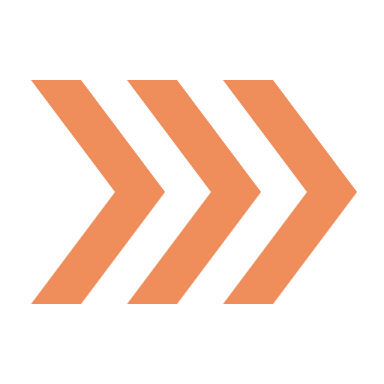 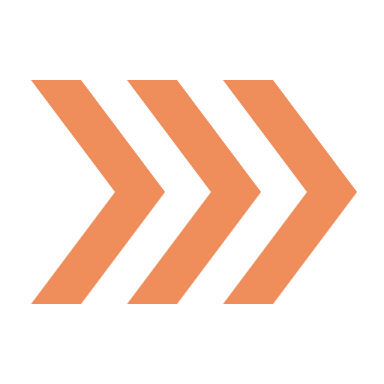 9
WHAT’S NEXT?
WHAT THOSE INVOLVED SAY
New jobs are being created in areas that are currently dominated by men
If nothing is done to increase women’s representation in these green growth sectors, we estimate that the employment gap between men and women across the OECD will widen by 1.7 percentage points by 2030.
The transition to net zero could widen the gender gap unless policies are put in place. Ensuring equality for women in tech and in the wider workforce is becoming increasingly important
Sustainability disseminate new opportunities and give opportunities to women who want to access to the construction sector.
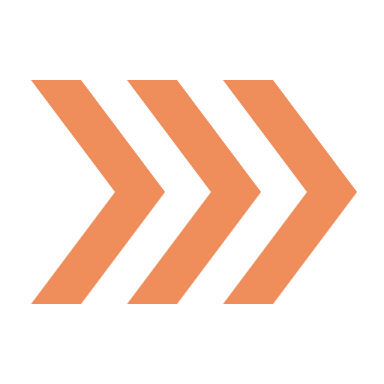 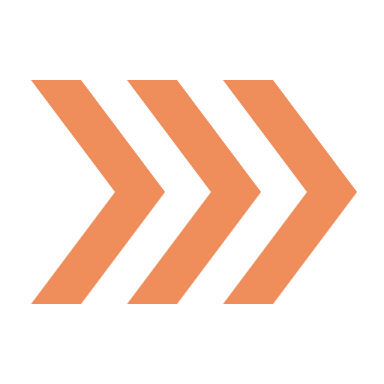 Specialized Training
Experts in the sector stress the importance of introducing family reconciliation and flexibility policies so that women can not only enter the sector, but also stay in it. 
The Covid-19 pandemic set back progress towards gender equality in work by at least two years across OECD countries
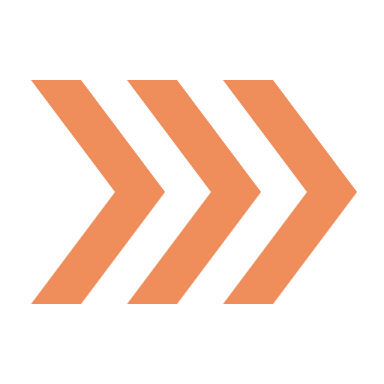 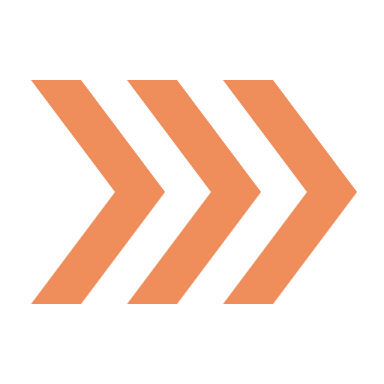 10
It is not about hiring women. It is about offering a vision that this sector is committed to quality employment
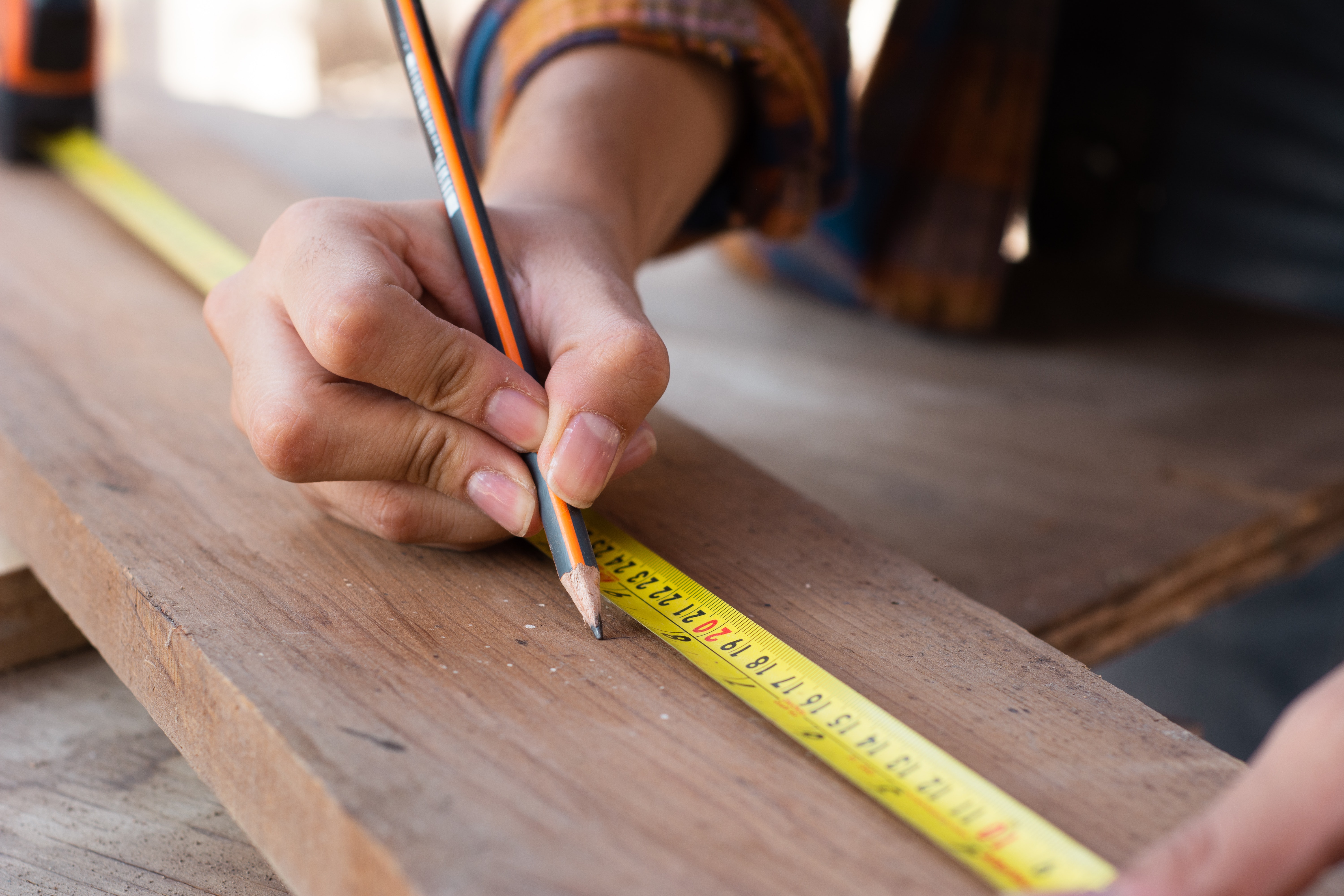 11
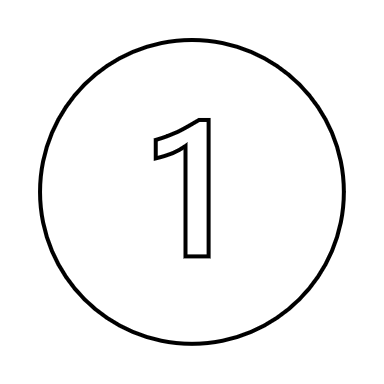 Help VET educators

Inspiring them to learn more about the need for change
OUR OBJECTIVES
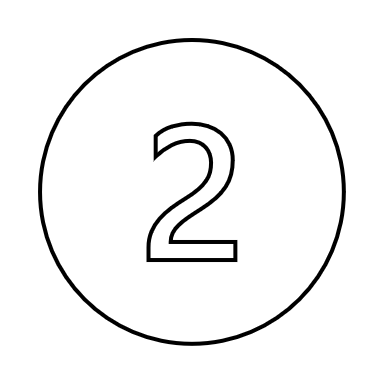 Help career progression & development for females in construction

To train women or interested in a career in the construction industry
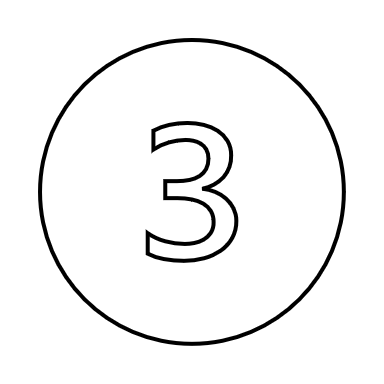 Inspire women
Those already working in the construction industry, construction employers and VET providers to strive tomards visible female roles and more favourable positions in the industry
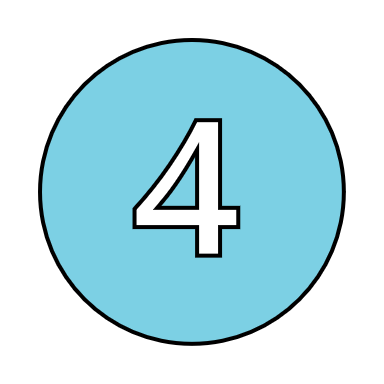 Facilitate collaboration

Reach construction companies and potential female workforce, inspiring them to learn more about the need for change
12
inclusion is only a positive thing for both
genders or multiple genders
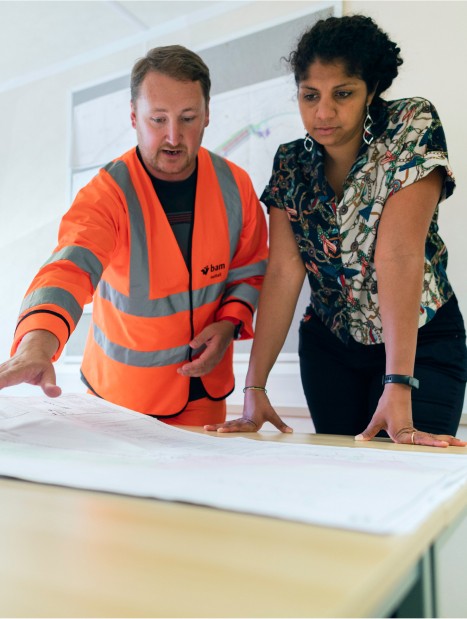 13
HOW TO START?
You should bear in mind that one of the definitions of Action Gender Plan according to the European Commission is "an active approach to planning which takes gender as a key variable or criterion, and which seeks to incorporate an explicit gender dimension into policy or action".

	With this in mind to incorporate a gender dimension, you can start by sharing this document in your company/organization to raise awareness among your members about gender equality in the construction sector.

	After doing a preliminary analysis of the situation of women in your company/organization and in order to generate your own Action Plan, you should develop a strategy and measures to be taken into account:
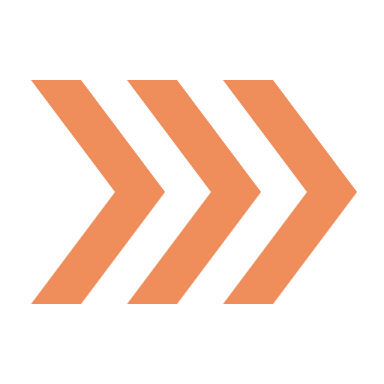 ACTION PLAN
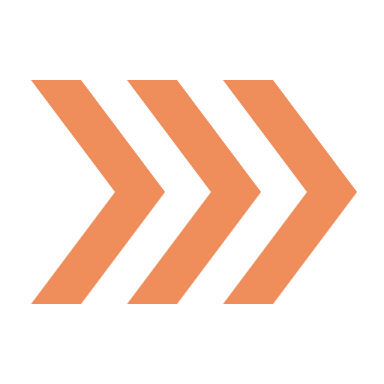 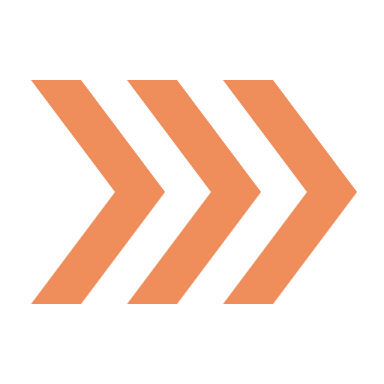 Define your objectives & measures
Define the problems
Although the problems of women in the sector are common in many aspects and areas, you should make a prior analysis of specific problems. You can contact women for their experience and external information through the FEMCON website.
Once you have defined and understood the problems, you must set the objectives you want to achieve. Within this process of defining objectives and actions. You must take into account a number of aspects to continue with the design of your Action Gender Plan
14
KEY ACTIONS THAT YOU CAN TAKE
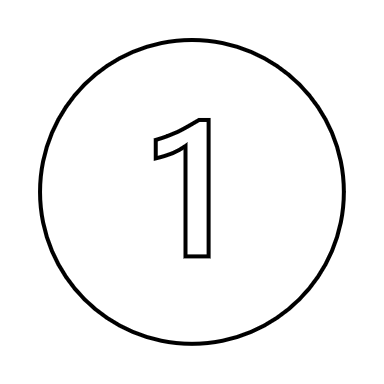 EQUALITY CORPORATIVE POLICIES AND MEASURES
ACTION PLAN
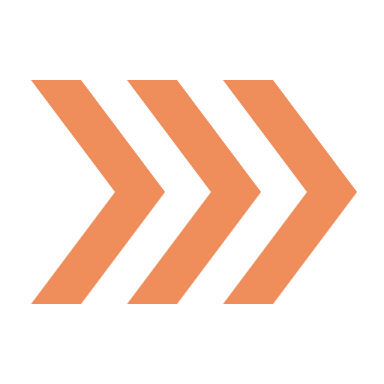 Introduce equality policies in your company
Equality policies will benefit men and women equally and demonstrate commitment to employees.

	Develop a family reconciliation policy
This will allow women, who have traditionally had a "caregiving" role, to not only enter the sector, but to stay in it.

	Internal training on equality
It is important that all employees know how to act in order to avoid situations of exclusion or discrimination against women workers.

	Make your employees aware of the new measures
Publicise this document among your employees and inform them about the new policies through communication campaigns.

	Inclusive language
Start using inclusive language in your documents, reports and 
materials.
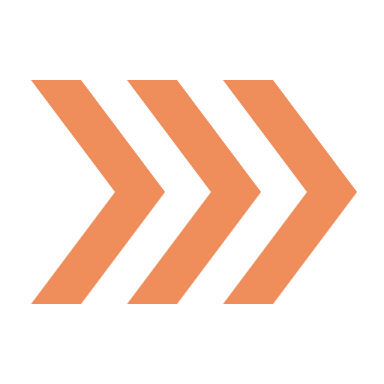 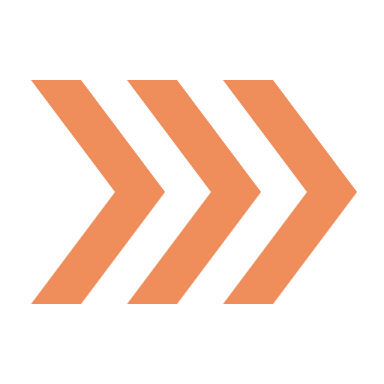 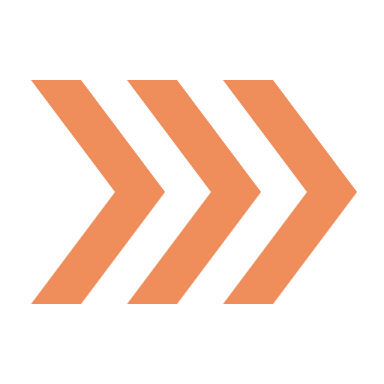 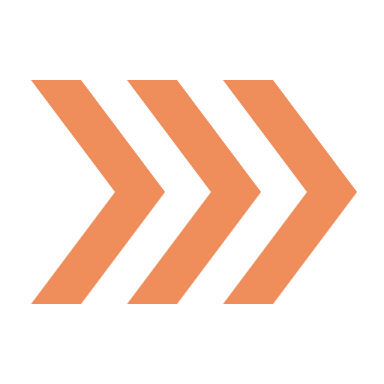 15
KEY ACTIONS THAT YOU CAN TAKE
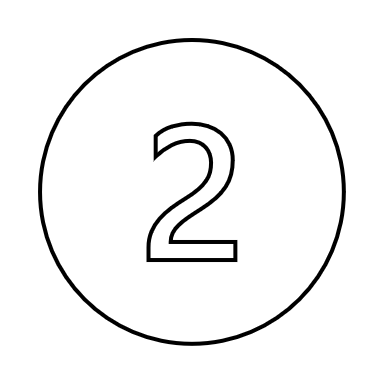 TRAIN AND ACCOMPANY  WOMEN
ACTION PLAN
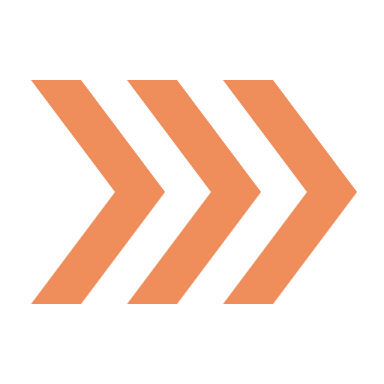 Training for women Training will allow women to access other areas, improving their professional profile and generating commitment









	Accompanying work
It is important to work on accompanying women from the moment they enter the company in order to avoid situations of discrimination.
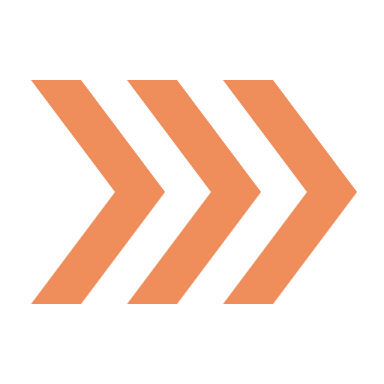 16
KEY ACTIONS THAT YOU CAN TAKE
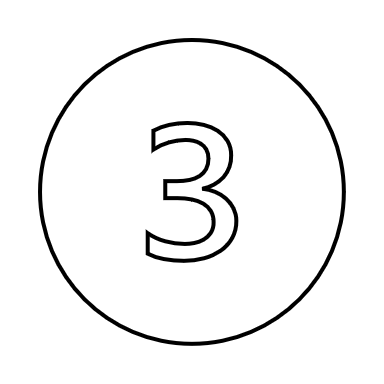 NON- DISCRIMINATORY RECUITMENT AND SELECTION STRATEGIES
ACTION PLAN
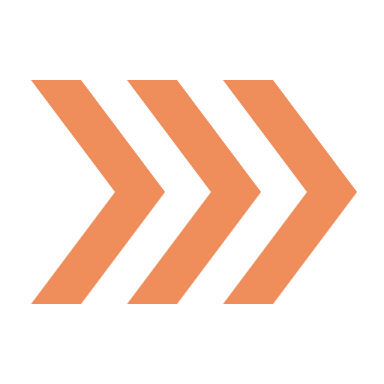 Interviews and equality selection process
Must ensure the fairness of the process in terms
of gender, focusing on the requirements,
Capacity and competencies for the position.
Those conducting the selection process
must have a clear understanding of the
benefits of gender diversity.

	Description of the jobs by using a neutral
language 

Determining objective criteria such as technical knowledge, roles and
responsibilities, and essential requirements.
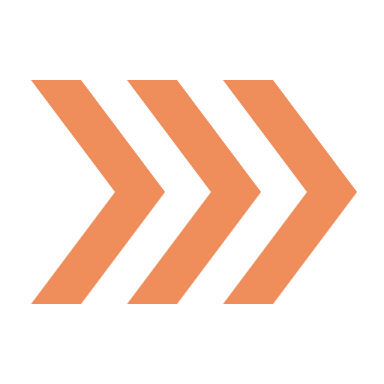 17
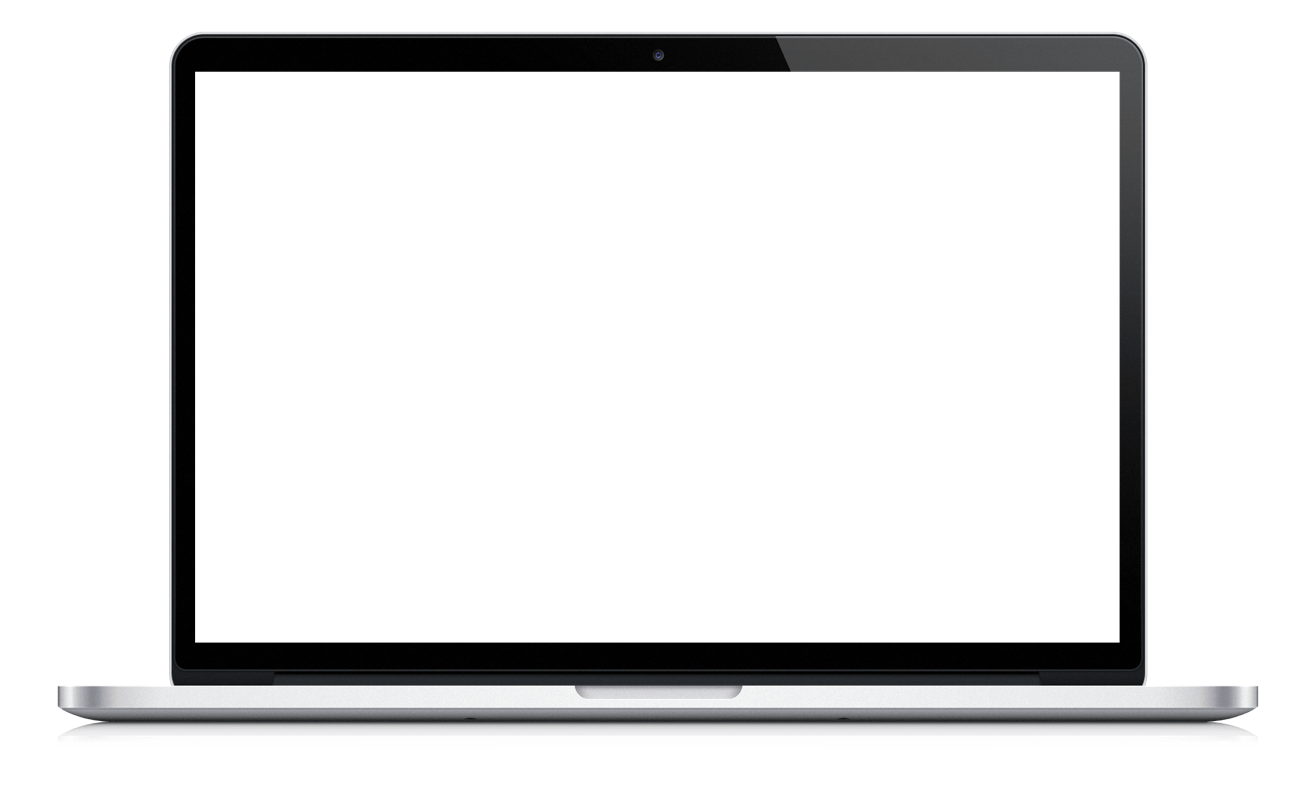 Website Here
If you want to know more about our FEMCON Project, be sure to visit our website, social networks (Facebook & Linkedn) and find out how to improve to attract more women and create innovation.
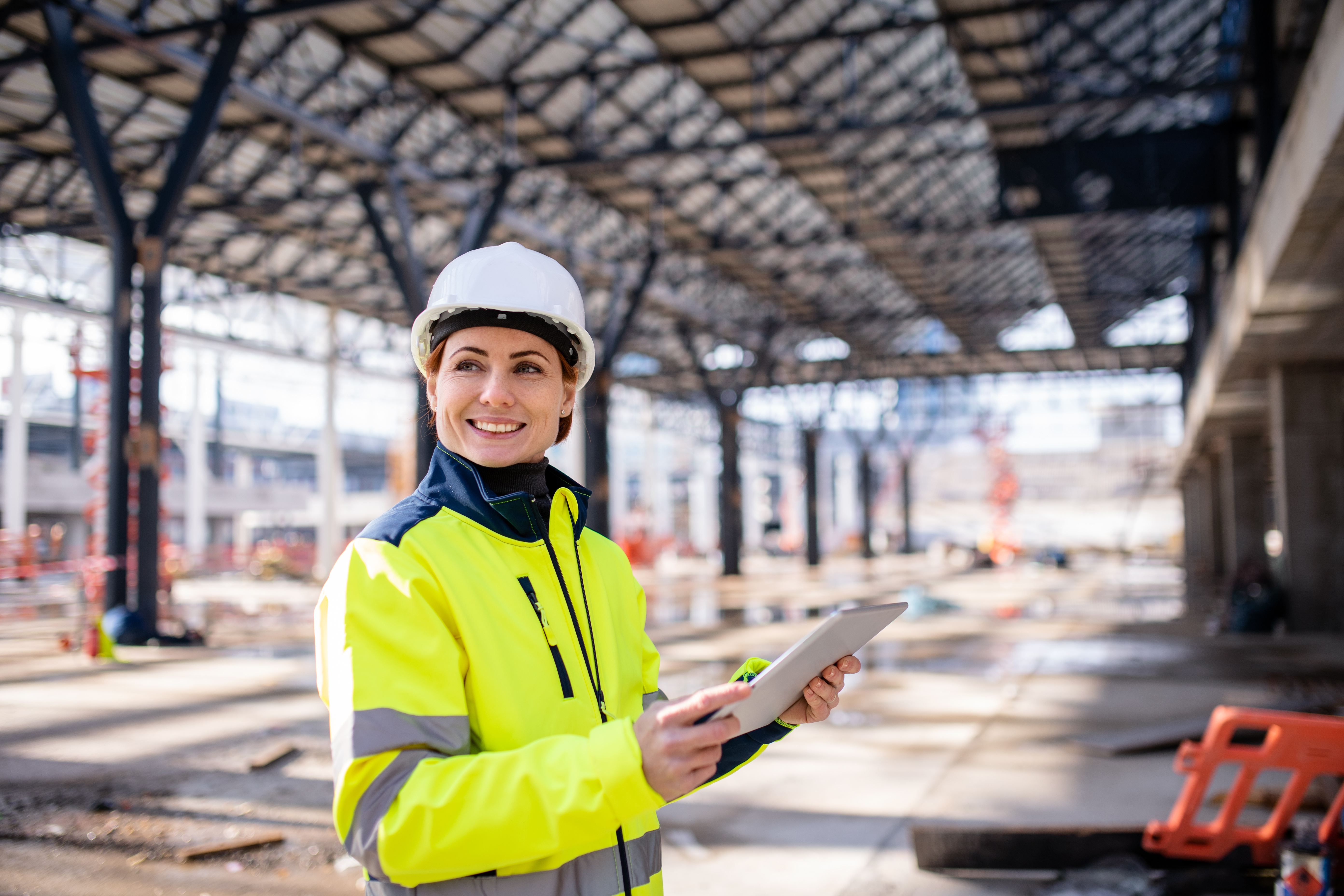